2017 ASDS Consumer Survey on Cosmetic Dermatologic Procedures
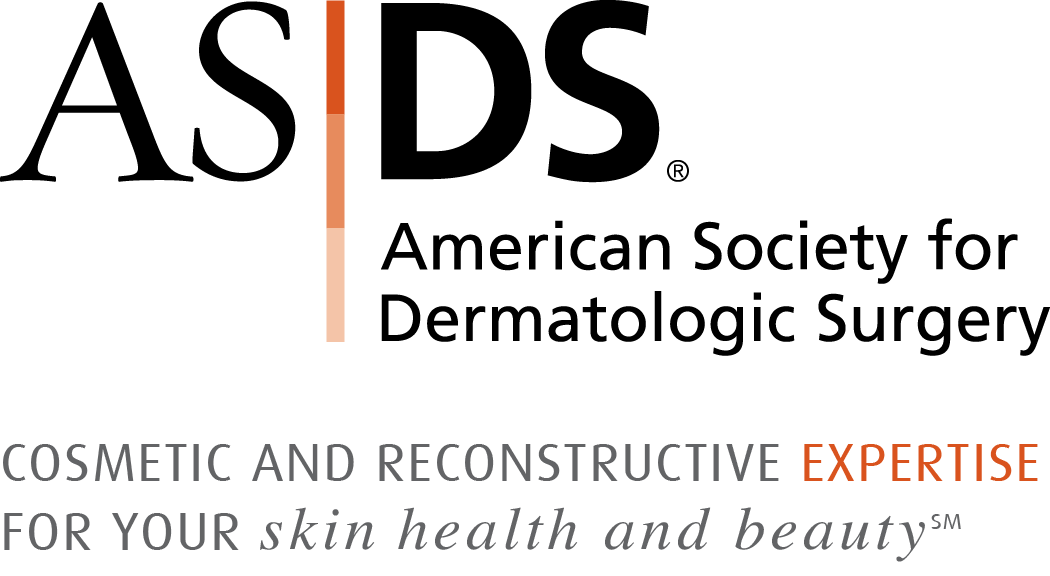 Methodology
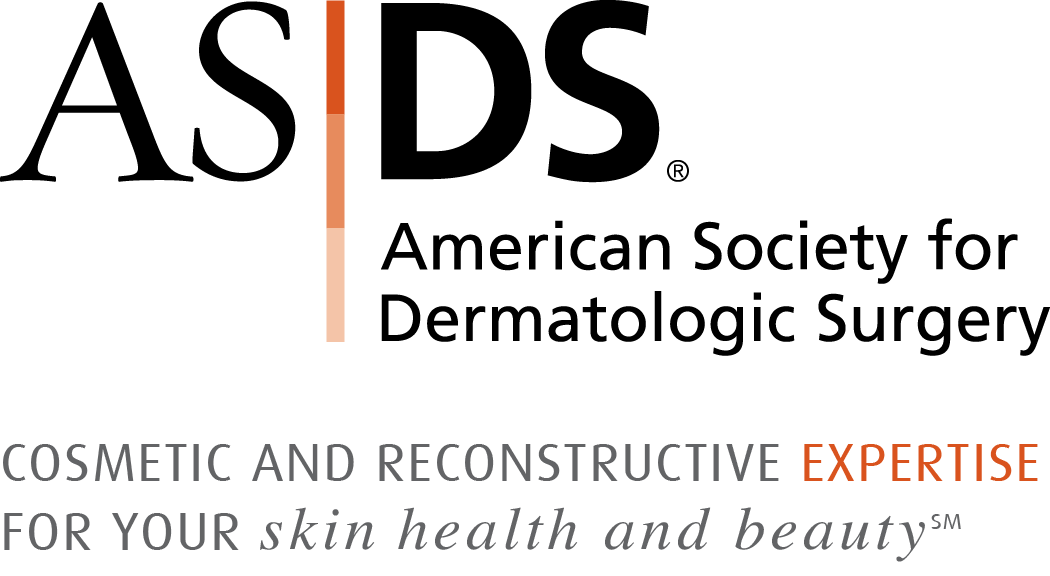 Developed by ASDS Survey Work Group
Fielded on Survata April 14 to May 1
7,322 initial respondents
Qualifying question; respondents eliminated if they chose ‘would never consider a cosmetic procedure’
Field reduced to 4,558
Survey split in four parts; some overlap
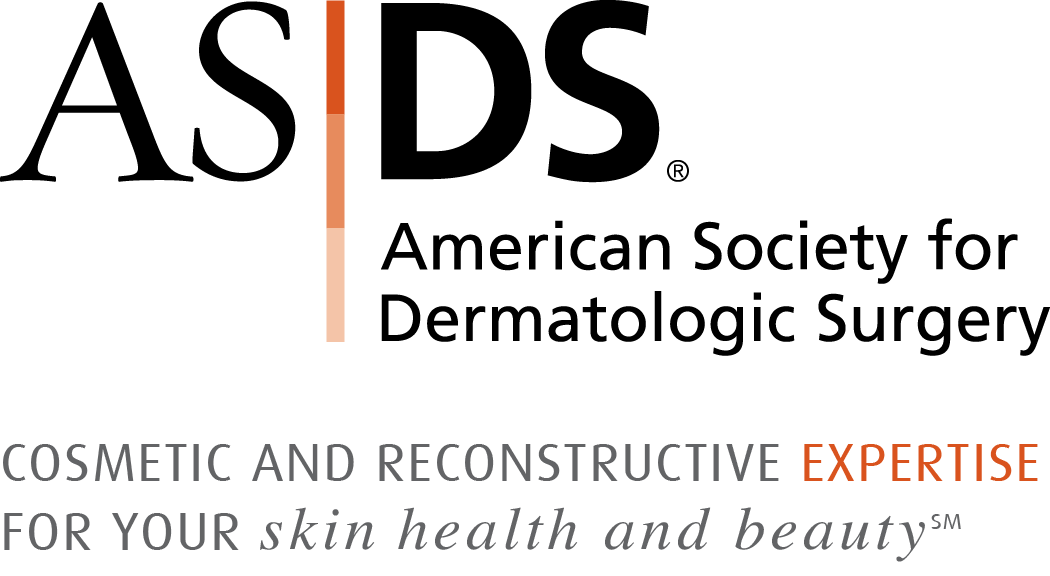 Of 7,322 surveyed in 2017…
NEARLY
in 10
7
are considering a
COSMETIC 
PROCEDURE
© Copyright ASDS 2017. Confidential: Do not distribute or disseminate.
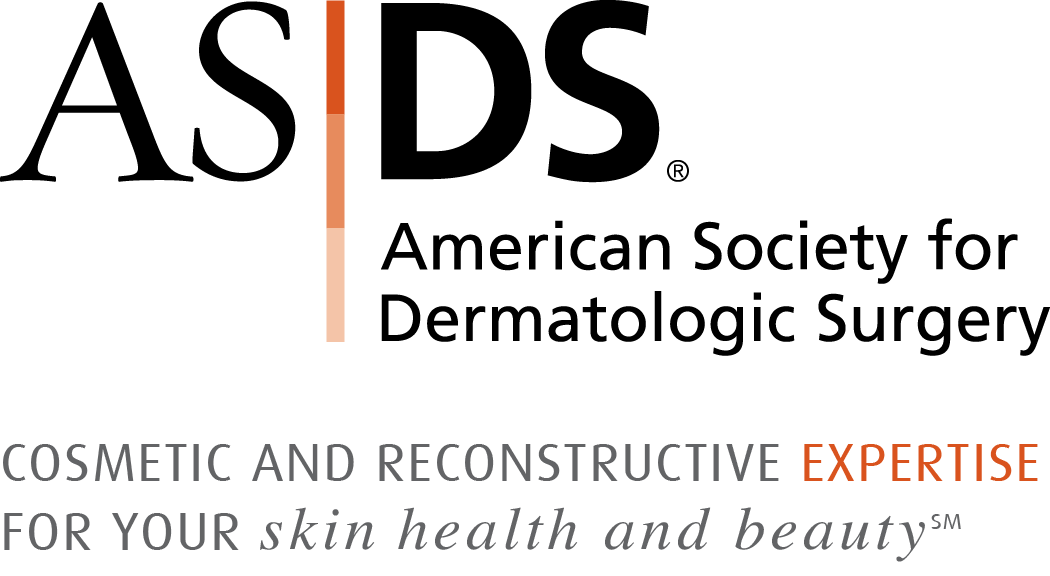 Consumers MOST bothered by…
Excess weight on any part of the body  85%
Excess fat under the chin / neck  74% 
Lines and wrinkles around and under the eyes  74%
Skin texture and / or discoloration  71%
Consumers LEAST bothered by…
Seborrheic keratoses (SK)  40%
Acne scars  41%
Hair loss  48%
© Copyright ASDS 2017. Confidential: Do not distribute or disseminate.
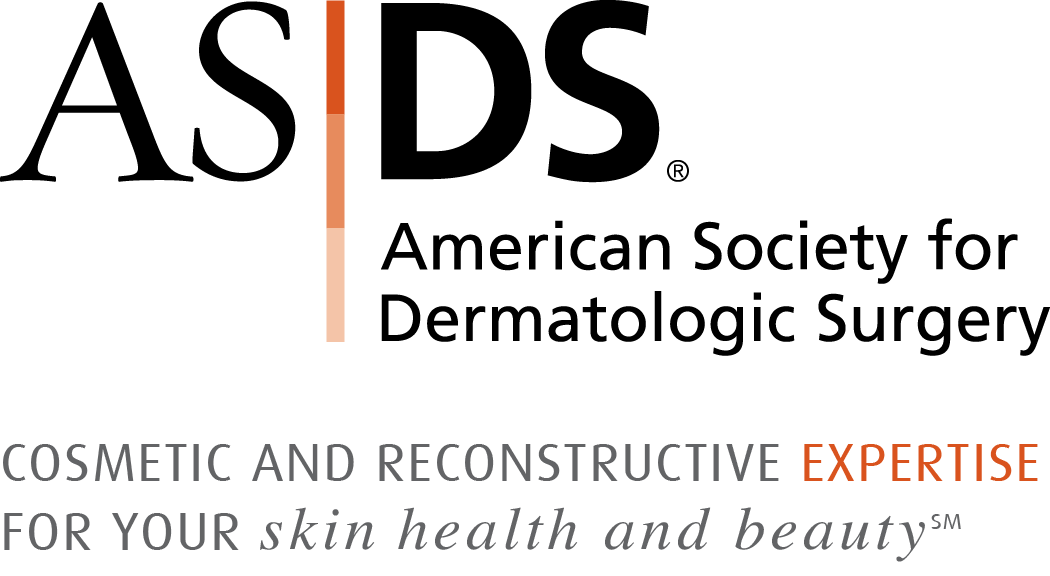 5
Top  
procedures consumers are considering…
58%   Body sculpting57%   Ultrasound, laser, light and radiofrequency
           treatments for skin tightening and wrinkles
53%  Microdermabrasion
47%  Laser hair removal
46%   Injectable wrinkle-relaxers
© Copyright ASDS 2017. Confidential: Do not distribute or disseminate.
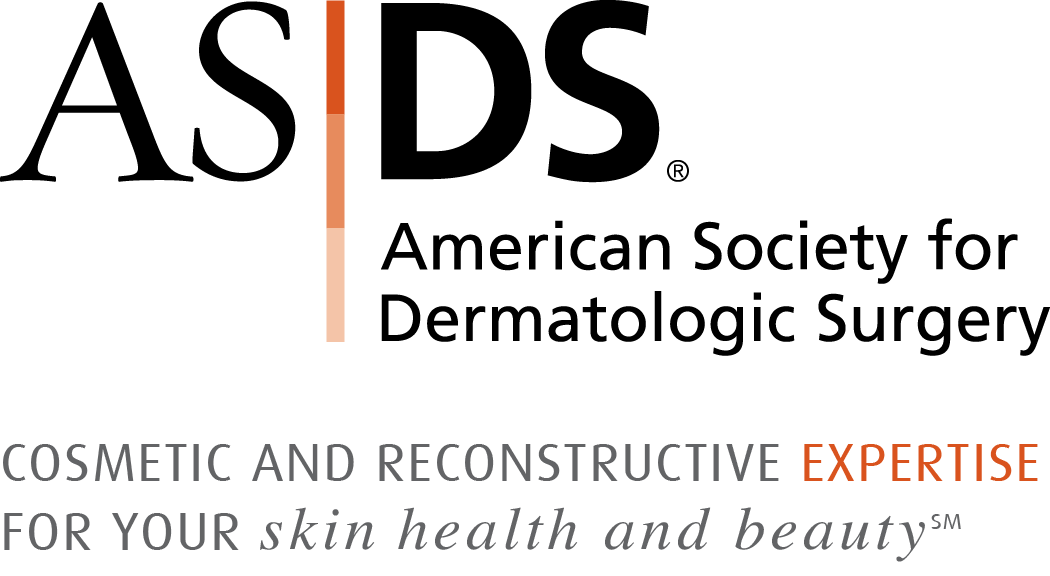 WHY 
are consumers turning to cosmetic procedures?
Top 3 reasons 5 years in a row!
I want to feel more confident
I want to look as young as I feel for my age
I want to appear more attractive
© Copyright ASDS 2017. Confidential: Do not distribute or disseminate.
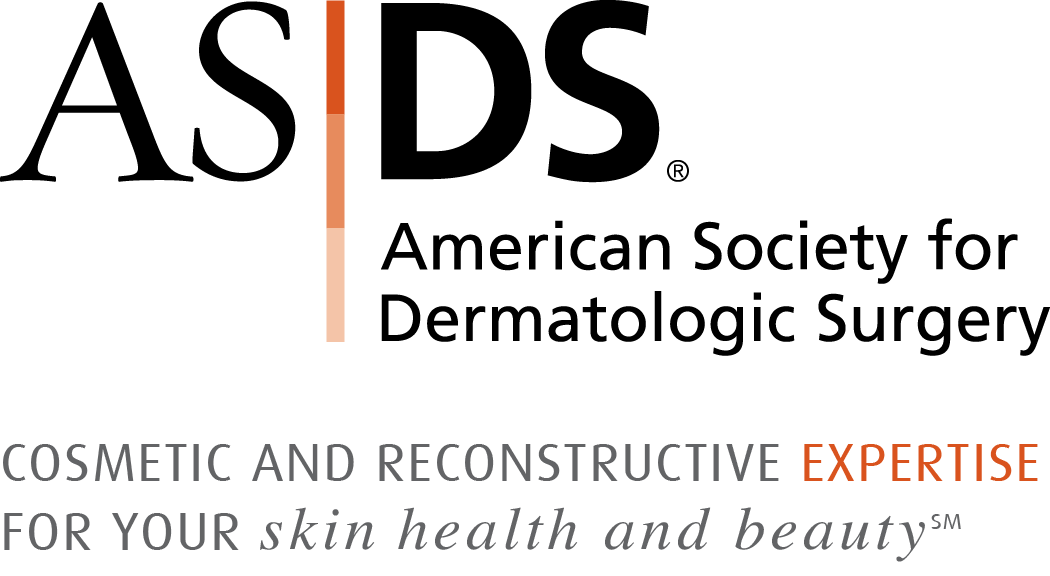 WHY are consumers waiting?
Top 4 reasons
Cost 
May be painful
May not get the results I’m looking for
Don't know what practitioner to see
© Copyright ASDS 2017. Confidential: Do not distribute or disseminate.
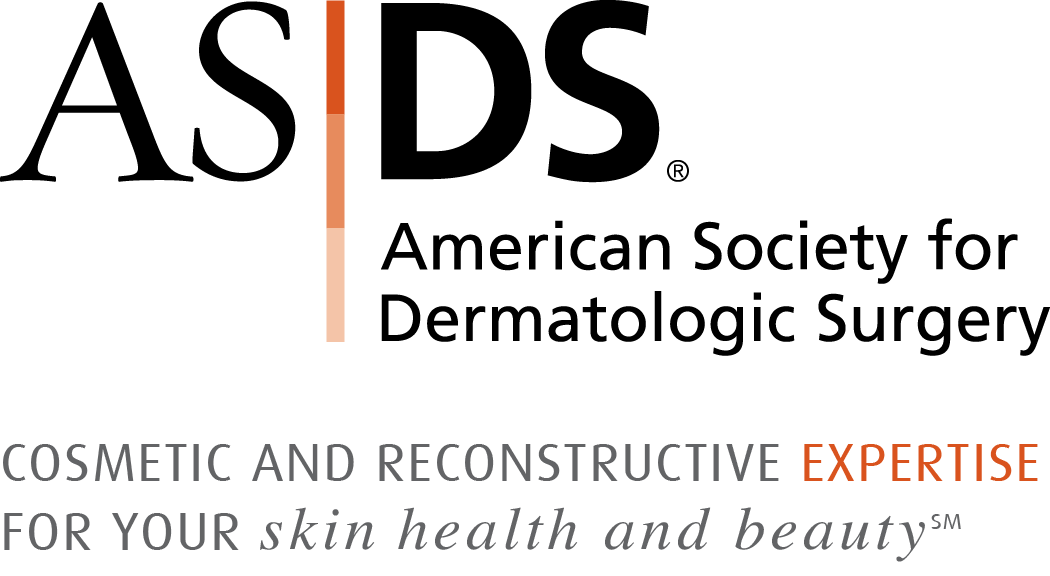 WHAT has the most influence?
Top 3 of 11 factors influencing the selection of a practitioner
49%   Price
41%  SPECIALTY in which the            physician is board-certified
37%       Referral from a physician
© Copyright ASDS 2017. Confidential: Do not distribute or disseminate.
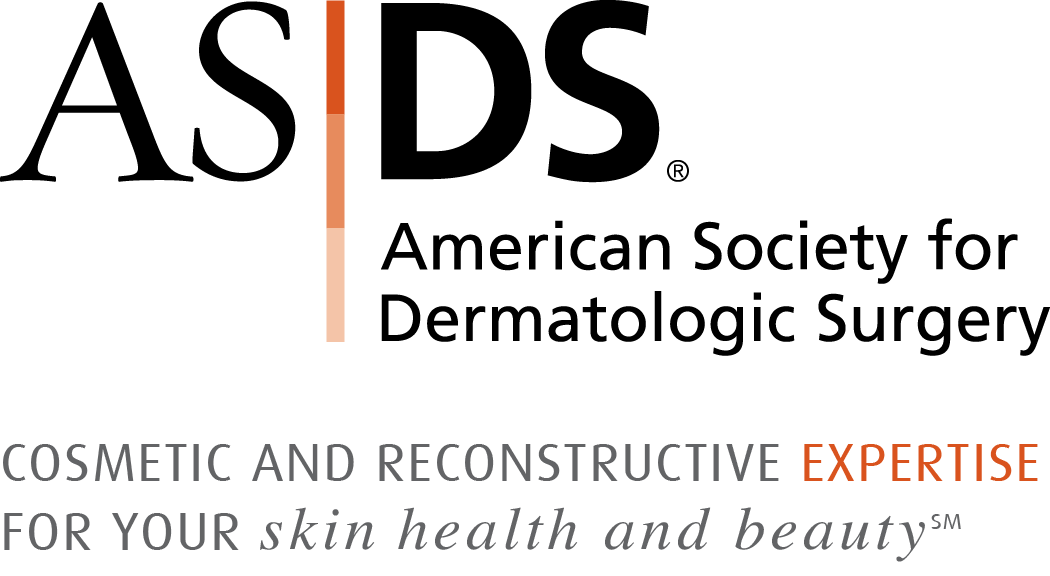 WHAT has the most influence?
Top 3 of 14 factors influencing the decision to have a procedure
50%    DERMATOLOGIST
40%    Friends
34%     Primary care physicians
© Copyright ASDS 2017. Confidential: Do not distribute or disseminate.
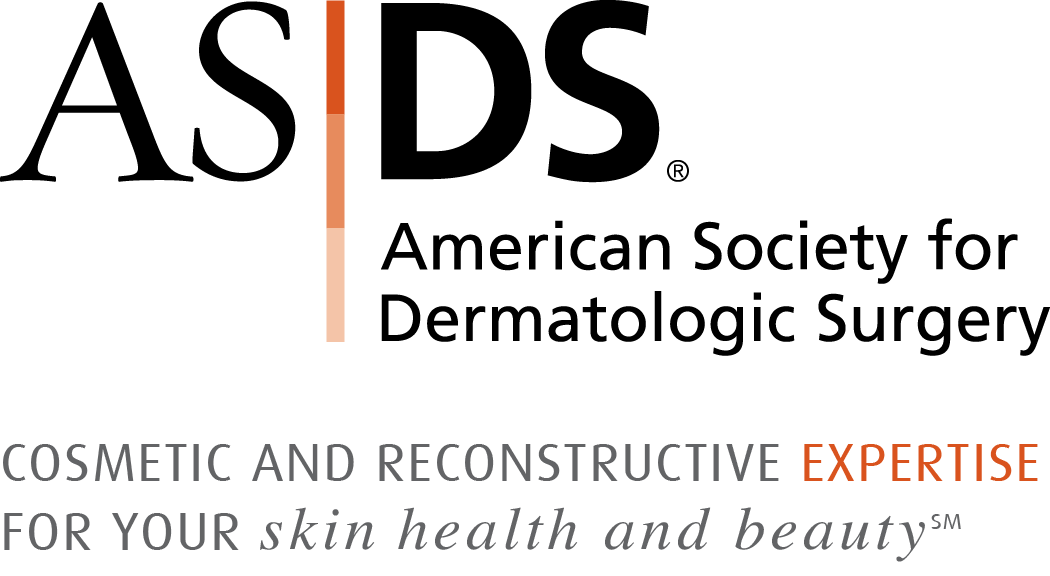 Top SATISFACTION ratings* 

Injectable wrinkle-relaxers and fillers
Microdermabrasion
Vein treatments
Chemical peels
Laser / light for skin tone
Laser / light for skin tightening
Laser tattoo removal
*90% or higher
© Copyright ASDS 2017. Confidential: Do not distribute or disseminate.
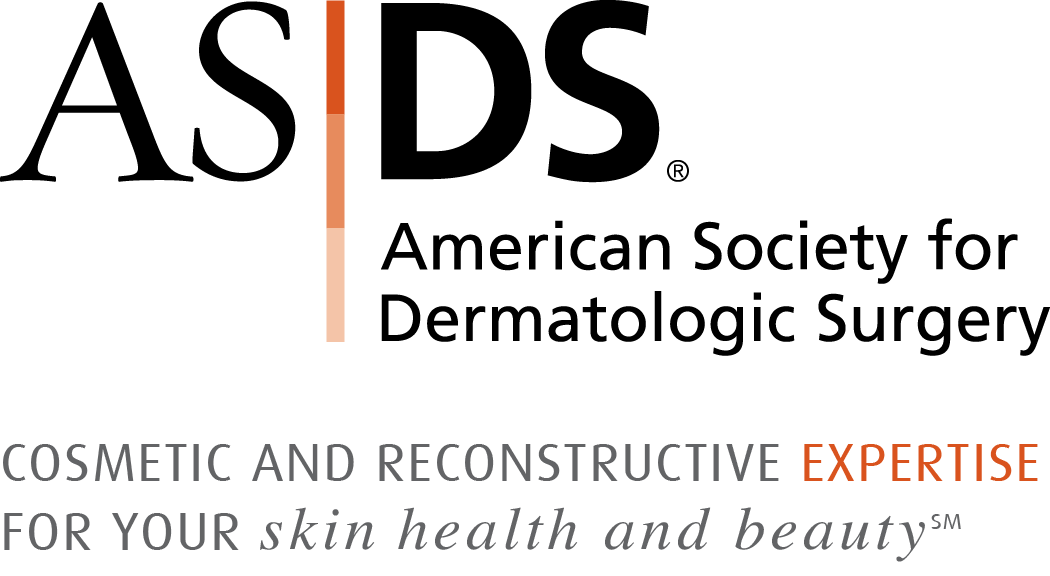 Physician of choice in 8 categories
DERMATOLOGIST
1
Injectable wrinkle-relaxers
Varicose and spider vein treatments
Laser / light therapy for skin redness, tone and scars
Soft-tissue fillers
Chemical peels
Ultrasound, laser, light and radiofrequency treatments for skin tightening and wrinkles
Laser hair removal*
Laser tattoo removal
2
3
4
5
6
7
8
*tie with another specialty
© Copyright ASDS 2017. Confidential: Do not distribute or disseminate.
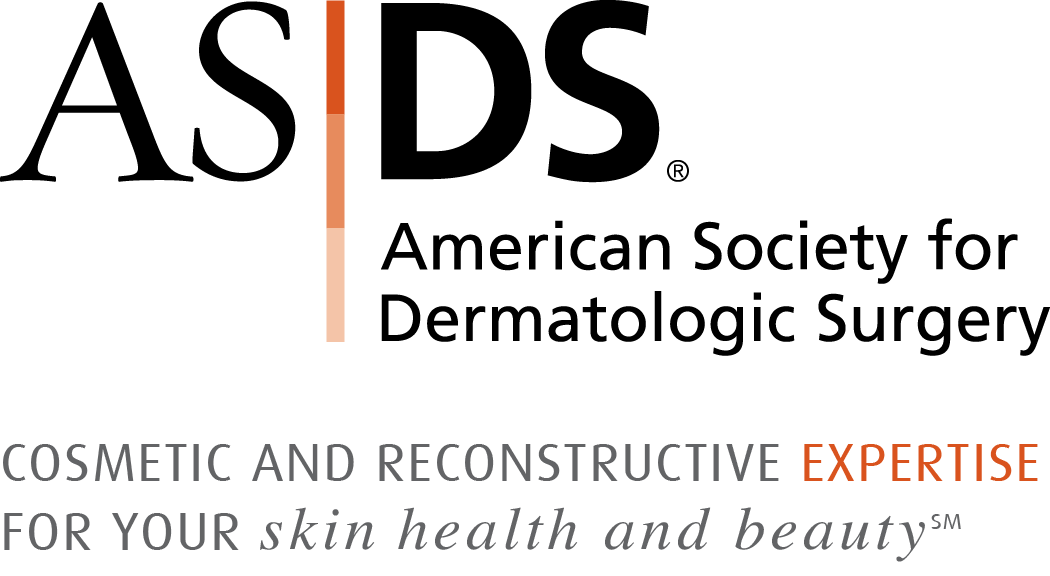 Dermatologist of choice 2nd
year in a row
ASDS MEMBERS
Patients
    10 of 10 categories
Prospective patients
    10 of 10 categories
© Copyright ASDS 2017. Confidential: Do not distribute or disseminate.
Five Year Review
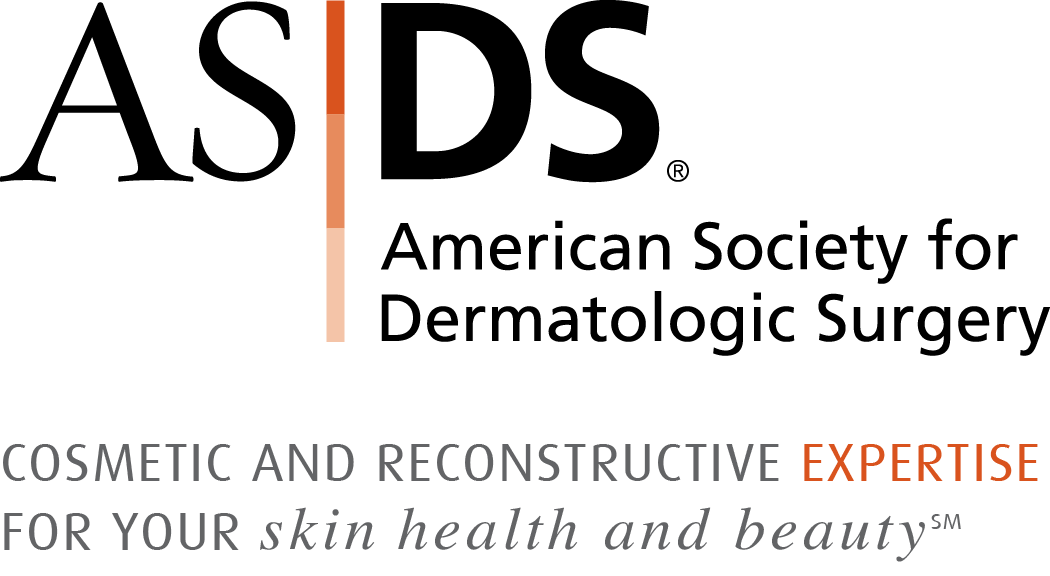 The percent of consumers considering a cosmetic medical procedures has doubled in the last five years.
Nearly 70% are considering a cosmetic treatment, up from 30% in 2013.
Dermatologists ranked as the No.1 influencer on the decision to have a cosmetic procedure each year.
Specialty board-certification repeatedly ranked as top factor influencing the selection of a practitioner.
2017 ASDS Consumer Survey on Cosmetic Dermatologic Procedures
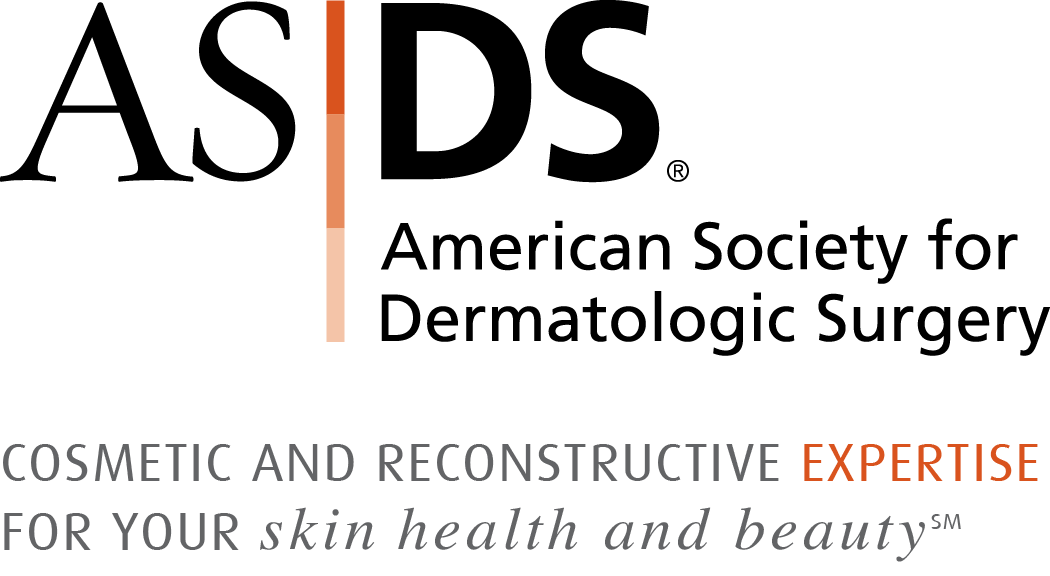